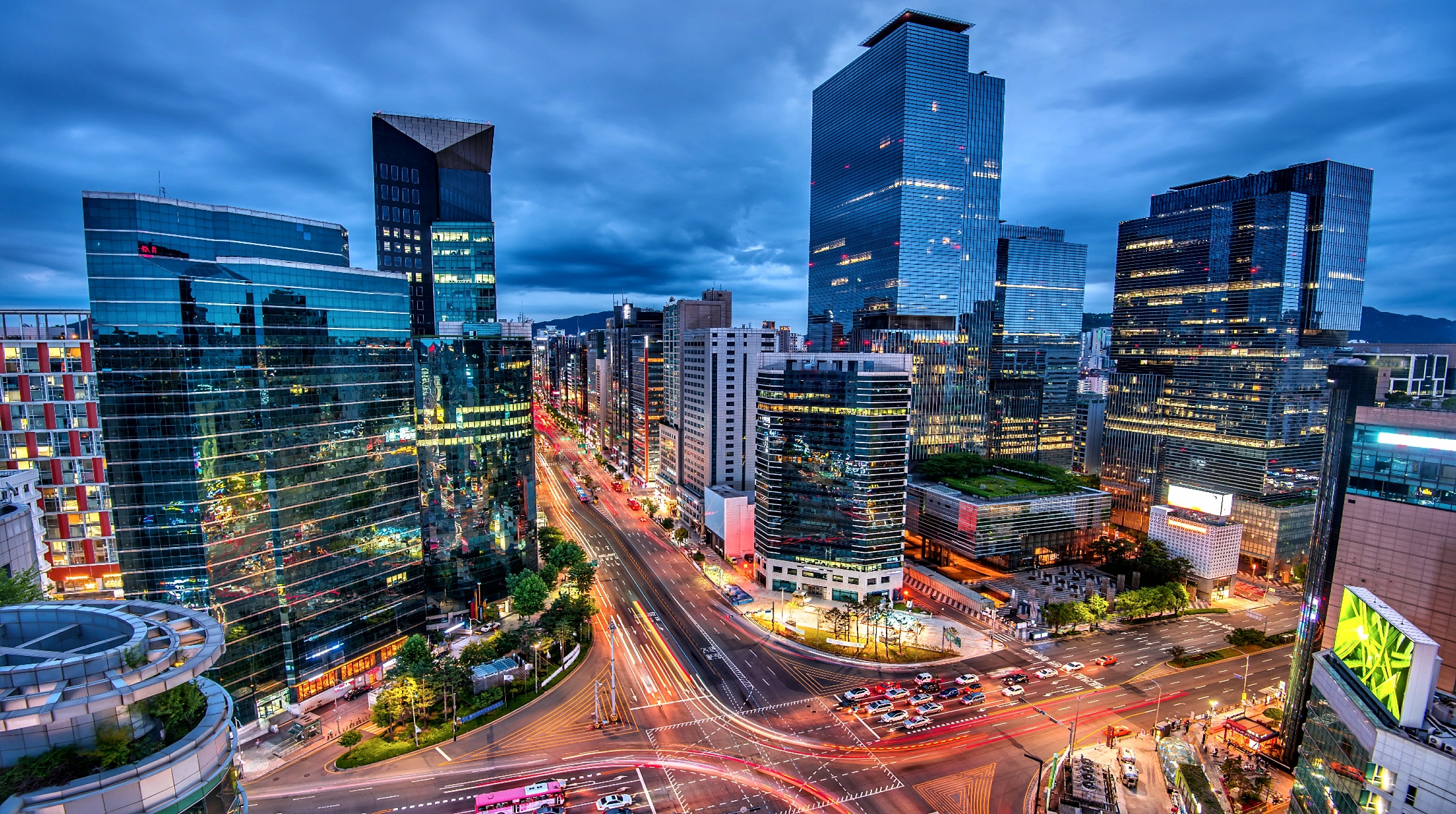 CONSULTA CIUDADANA: 
“MEJORA CONTINUA DEL SITIO WEB DE LA SUBREI”
PARTICIPACIÓN 
CIUDADANA
Subsecretaría de Relaciones Económicas Internacionales
Razones del inicio de una consulta ciudadana:
Durante el año 2020, la Subsecretaría de Relaciones Económicas Internacionales (SUBREI) renovó su sitio web, considerando los principales focos:

1. Acceso a la información de los acuerdos comerciales de forma más fácil y organizada.

2. Difundir instancias de participación ciudadana.

3. Diseño de una interfaz más amigable y con correcto funcionamiento en dispositivos móviles. 

A un año de la puesta en marcha, se realiza la presente consulta ciudadana con el objetivo de escuchar la opinión y sugerencias de nuestros usuarios e incluirlas en el proceso de mejora continua del sitio web.
PARTICIPACIÓN CIUDADANA
Subsecretaría de Relaciones Económicas Internacionales
Resumen de la consulta ciudadana:
La consulta ciudadana contempla recolectar la opinión de las personas acerca de aspectos del sitio web de la SUBREI, tales como navegación, comprensión de contenidos, disponibilidad de la información, confiabilidad de contenidos y frecuencia de la búsqueda. 
Asimismo, quienes participen podrán enviar propuestas para mejorar el sitio web.

Finalizado el período de recepción de opiniones, la SUBREI podrá contactar vía correo electrónico y de manera aleatoria, a las personas que tengan interés en participar de una entrevista en forma grupal o personal, para profundizar en las propuestas presentadas.
PARTICIPACIÓN CIUDADANA
Subsecretaría de Relaciones Económicas Internacionales
Plazos del proceso consultivo:
◦ Fecha de apertura: 25-8-2021 
	
	◦ Fecha de cierre: 9-9-2021
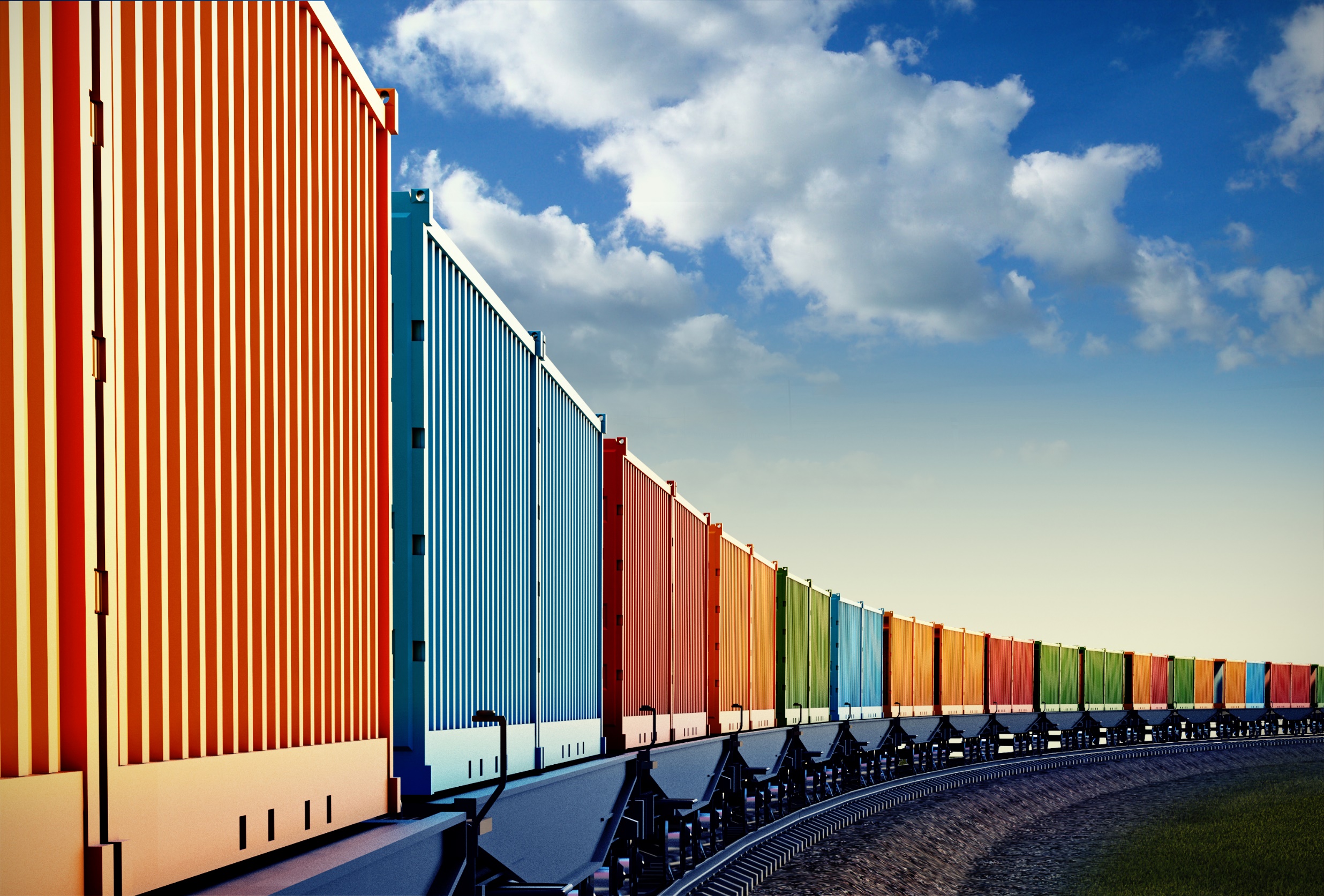 PARTICIPACIÓN CIUDADANA
Subsecretaría de Relaciones Económicas Internacionales
Le invitamos a participar de este proceso de Consulta Ciudadana.
PARTICIPACIÓN CIUDADANA